What are the key factors for being a reform catalyst in higher education?
Detlef Müller-Böling
14. November 2006
Vision of CHE
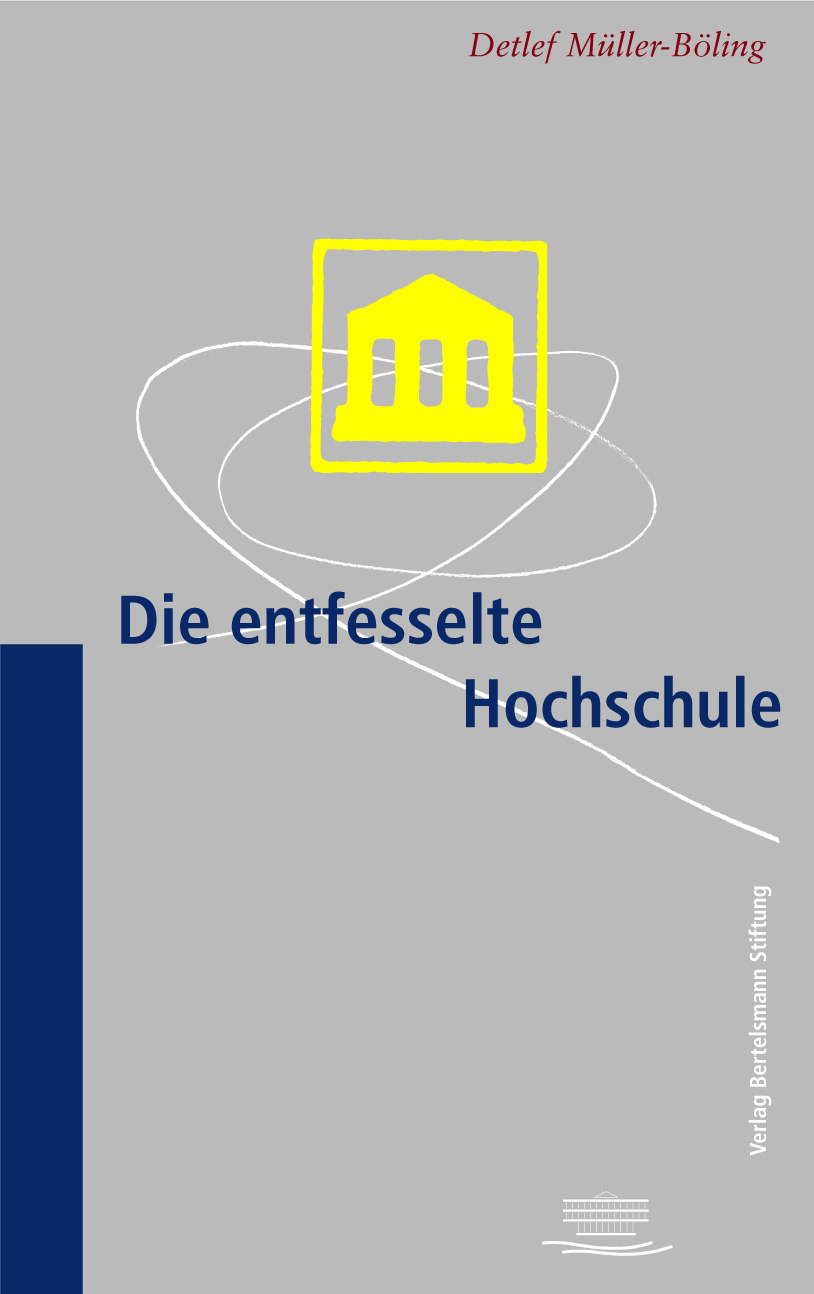 Future of Education, 14.11.2006, Berlin
2
Competition
Fiction of equality dissolved
Elite research university are identified
Access has been changed
Transparency by CHE-Ranking
Future of Education, 14.11.2006, Berlin
3
[Speaker Notes: Um Wissenschaftler: nur soviel: wenn Frau Bulmahn sich darum sorgt, deutsche Spitzenwissenschaftler wieder nach Deutschland zu holen, dann ist der Ansatz bereits provinziell: wir müßten die Weltspitzenwissenschaftler nach Deutschland holen.
Es mag sein, dass darunter auch einige Deutsche sind. 

Um Forschungsgelder: System DFG grundsätzlich gut. Frage, ob genug Geld und Frage, ob zuviel in außeruniversitäre Forschungseinrichtungen

Um Studenten:nächste Folie]
Cost effectiveness
Performance oriented funding
Lump sum budgets
Introduction of tuition fees
Future of Education, 14.11.2006, Berlin
4
[Speaker Notes: diversifiziert:90 % staatliche Einkünfte

einnahmenaktiv: Forschungsmittel aktiv, in der Lehre verboten Studiengebühren!

global zugewiesen: zunehmend, aber sehr zögerlich (Bayern!), eingebunden in Personalrecht des Staates

leistungsbezogen: begonnen, aber in erster Linie auf Sachmittel bezogen, nur vereinzelt auf Personalmittel = 80 % des Budgets 
keine Studiengebühren!]
Internationality
Implementing Bachelor / Master System
Increasing number of foreign students
International Benchmarks in Teaching
Future of Education, 14.11.2006, Berlin
5
[Speaker Notes: Über die internationale Wettbewerbsfähigkeit deutscher Hochschulen ist in letzter Zeit viel geredet worden.]
Virtuality
Has been pushed by programmes
Is part of regular curricula
Future of Education, 14.11.2006, Berlin
6
Profile Building
Accepted aim
Strengths and weaknesses
Mission statements
Members work together
Future of Education, 14.11.2006, Berlin
7
[Speaker Notes: Unter "profiliert" könnte man auch darauf eingehen, was das
spezielle Profil deutscher Unis im internationalen Vergleich ist
(wissenschaftliche Ausrichtung und Betonung der methodischen Grundlagen von
Anfang an (Grundstudium), grosser Detaillierungsgrad und exemplarische
Betrachtungsweise statt Überblick in den Geisteswissenschaften...)]
Autonomy
Dominant idea of HE politics
New governance structures
Contract management
New forms of personnel management
Future of Education, 14.11.2006, Berlin
8
[Speaker Notes: Wie kommen die Entscheidungen zustande.
Das Individuum darf nicht allein,
aber stark eingebunden sein.

Derzeitiger Grundkonflikt zwischen s.og. Deutschen Fakultätentag und HRK]
Scientific Focus
Approved paradigm
Performance, excellence, quality
Quality management
Future of Education, 14.11.2006, Berlin
9
[Speaker Notes: .]
New Challenges
Trancending disciplinary boundaries
Organising lifelong learning
Supporting penetrability of the education system 
Regarding Europe as single university area
Future of Education, 14.11.2006, Berlin
10
Success factors, again
Have a Vision
Realise Pilotprojects
Communicate with Community
Act according to the vision
Follow windows of opportunities
Future of Education, 14.11.2006, Berlin
11